我的志向
說說你認識哪些職業？
先來看段影片：我的夢想https://www.youtube.com/watch?v=F6OFjQpLRtI
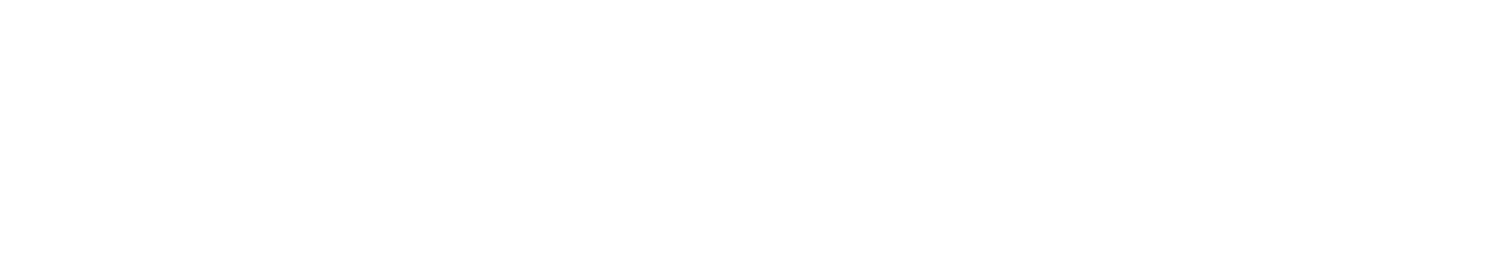 我們來看看這些小朋友的志向是什麼
換你說說看長大後想做什麼？
律動時間：夢想來了
  https://www.youtube.com/watch?v=c3BFTiu8LMs
請小朋友拿一張紙，想想看你以後想做什麼呢？把它畫出來，並拍照傳給老師。